Naslov magistrske naloge
Zagovor magistrske naloge
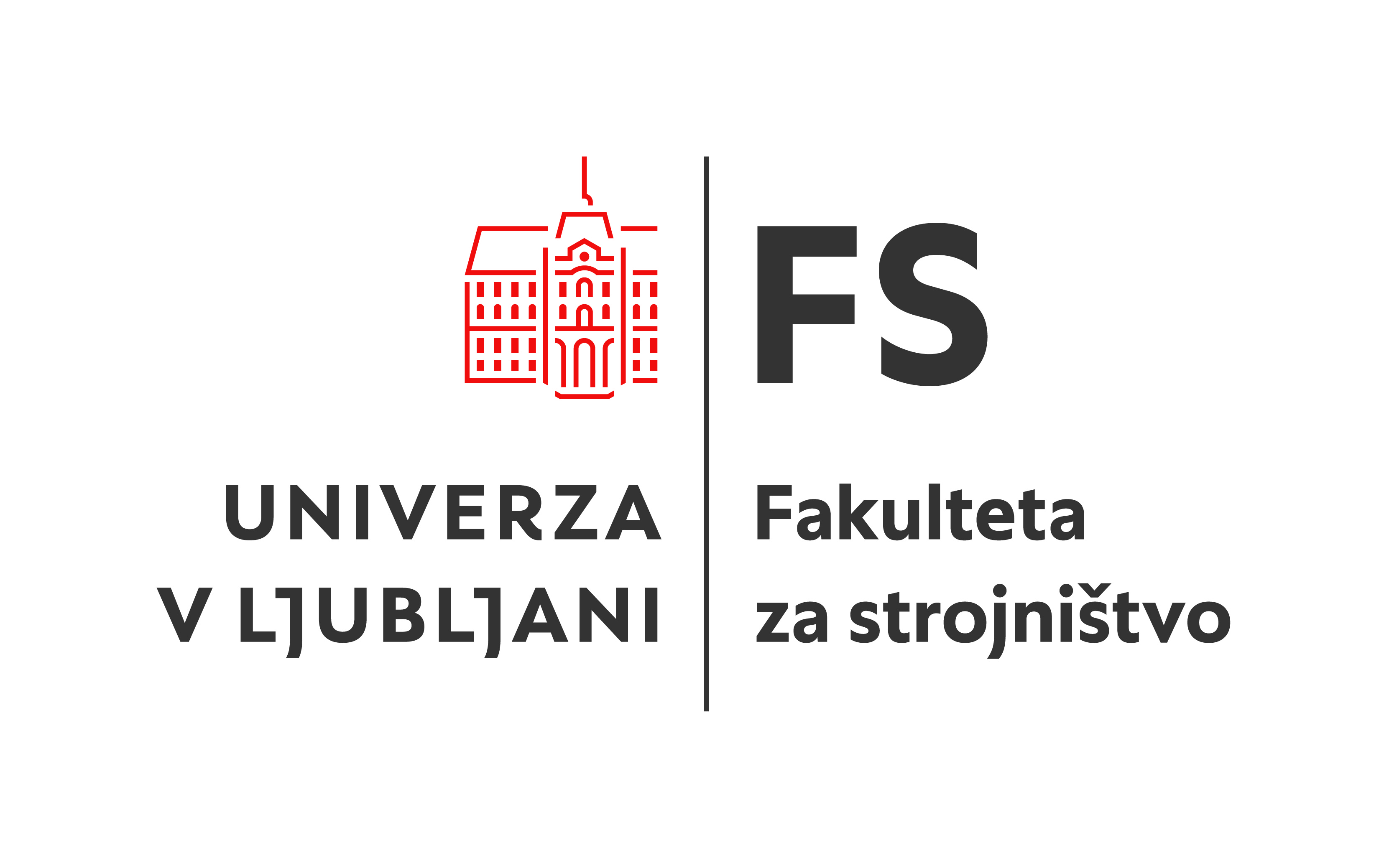 Ime in priimek študenta – Magistrski študijski program 2. stopnje Strojništvo – Razvojno raziskovalni program
Mentor: prof. dr. Ime Priimek
Somentor:
Ljubljana, 12. april 2023
Ozadje problema
At laceperspidi voloremporem adio. Nam harum fugiate sitaquissit del ipsapiciam qui rest, comnis ea dolecae strunt vendis re officiis.



Namen dela
At laceperspidi voloremporem adio. Nam harum fugiate sitaquissit del ipsapiciam qui rest, comnis ea dolecae strunt vendis re officiis.
Text
paragraph
paragraph
Text
paragraph
paragraph
Text
paragraph
paragraph
Text 
paragraph
paragraph
Hvala.
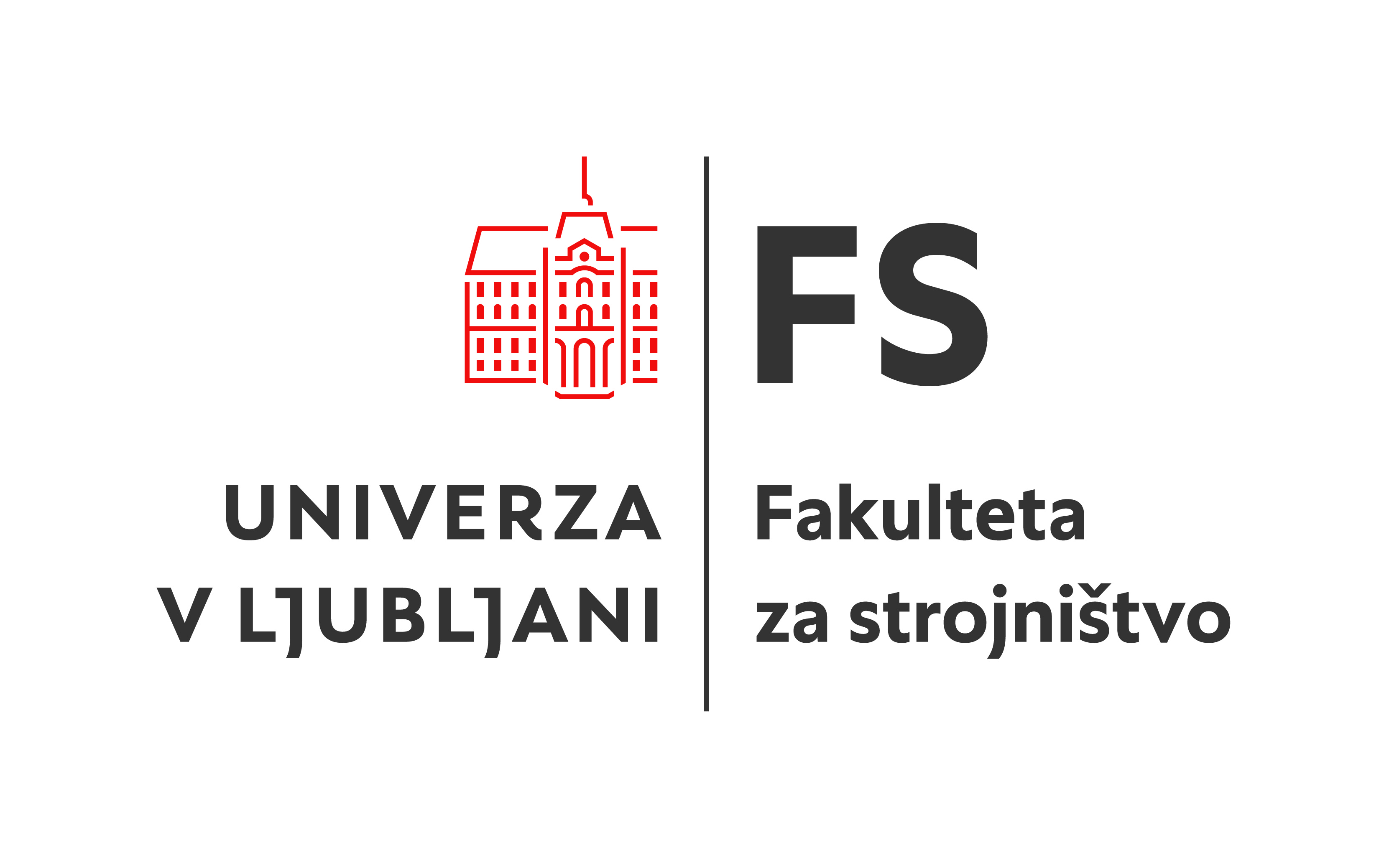